Проект "Маленькие помощники"
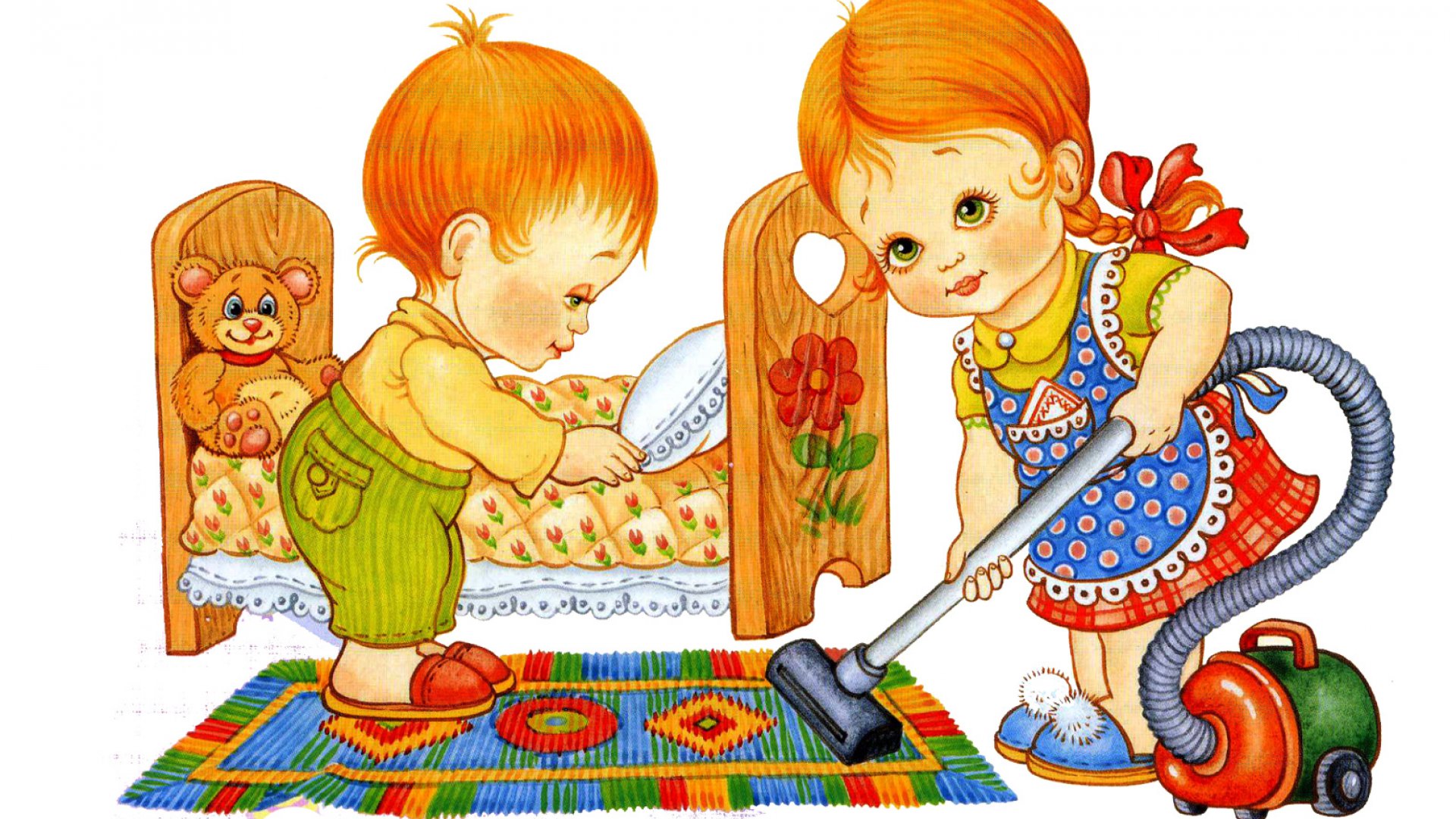 Группа «Колокольчики»
Цели и задачи проекта.
Цель: Формирование устойчивого положительного отношения к труду у детей дошкольного возраста. 
Задачи: 1. Формирование предпосылок трудовой деятельности2. Формирование представлений дошкольников о видах детского труда; о труде взрослых, его роли в обществе и жизни каждого человека.3. Развитие практических навыков помощи маме в домашних делах. 4. Воспитание положительного отношения, уважения к маме, к ее труду. Желание помогать маме по дому, радовать ее хорошими поступками

Ожидаемые результаты реализации проекта.1. уважение к труду и желание помогать старшим;2. дети умеют организовывать сюжетно-ролевые игры на основе имеющихся знаний;3. дети проявляют желание и оказывают посильную помощь по дому;4. сформированные навыки организации совместного труда.
Организация дидактических и сюжетно – ролевых игр«Как, я помогаю маме», «Мать и дитя», «Дом», «Семья», «День рождения мамы»
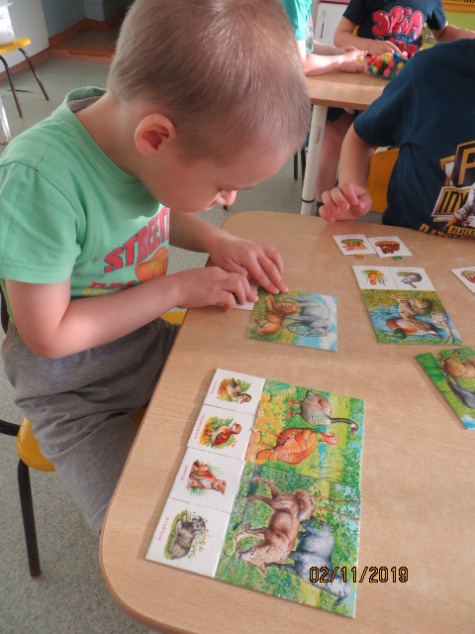 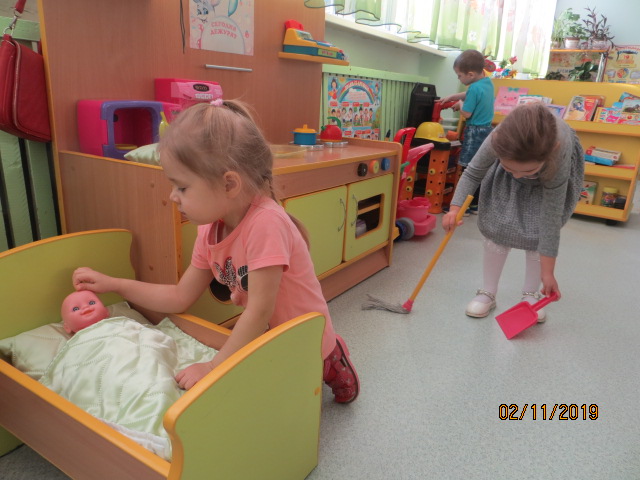 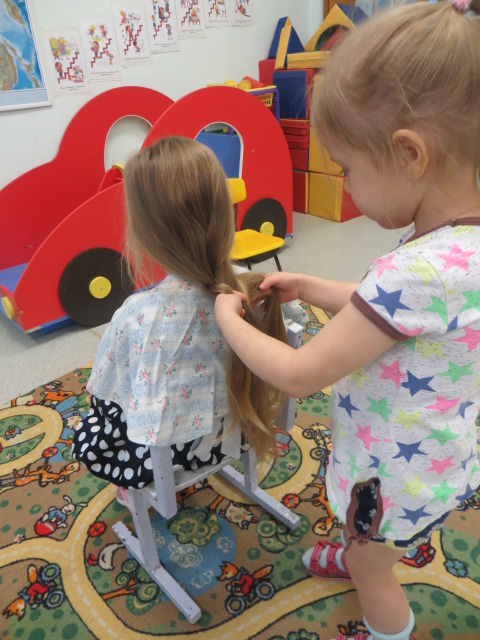 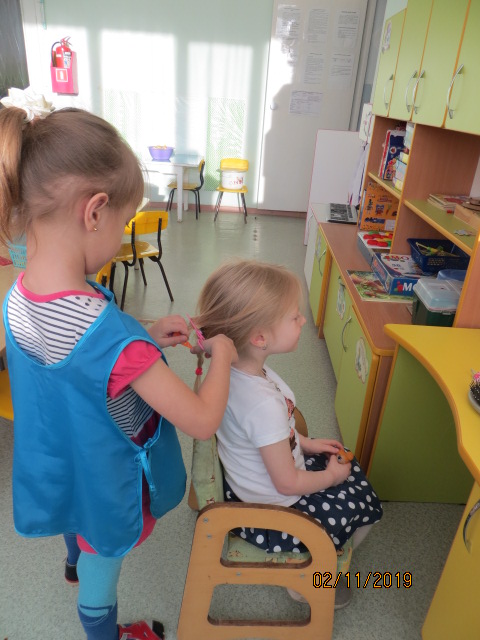 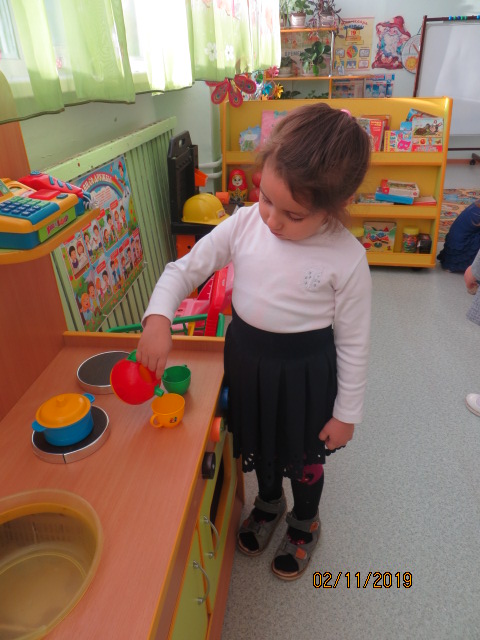 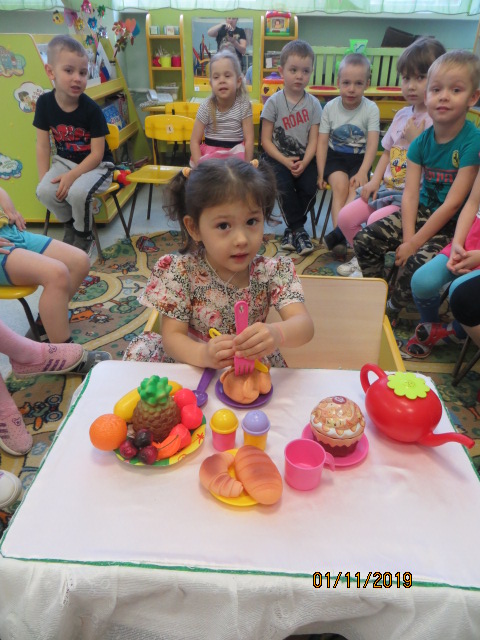 Генеральная уборка группы «Моем, моем чисто-чисто…».
Дежурство детей в столовой зоне группы (помощь младшему воспитателю).
Привитие навыков самообслуживания (сложим сами салфетки для губ в салфетницы).
Совместное с воспитателем мытьё игрового материала группы и детских игрушек.
Стирка кукольного белья.
Уборка за собой игрушек после самостоятельных игр.
Накроем праздничный стол для гостей
Выставка рисунков «Портрет моей мамы», «Моя мама  модница»
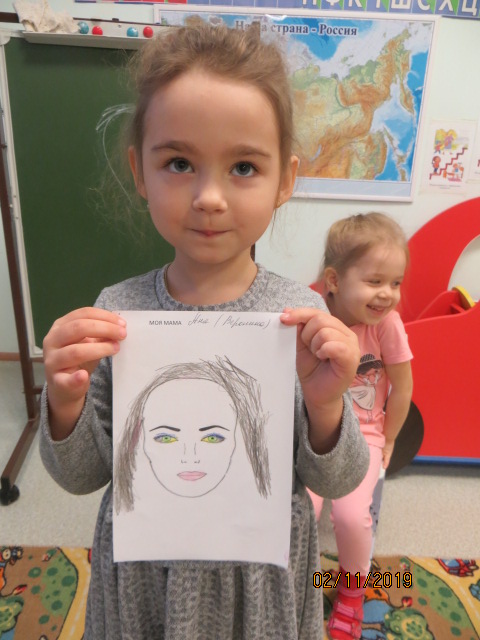 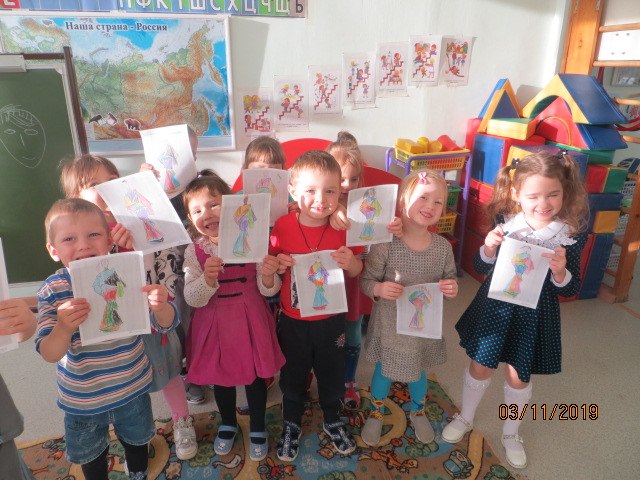 Пальчиковые игры «Много мам на белом свете», «Маму я свою люблю», «Аленка», «Помощники», «Гномики-прачки», физминутка «Дела для мамы», Игра «Что мы делали», «Мамочка любимая»
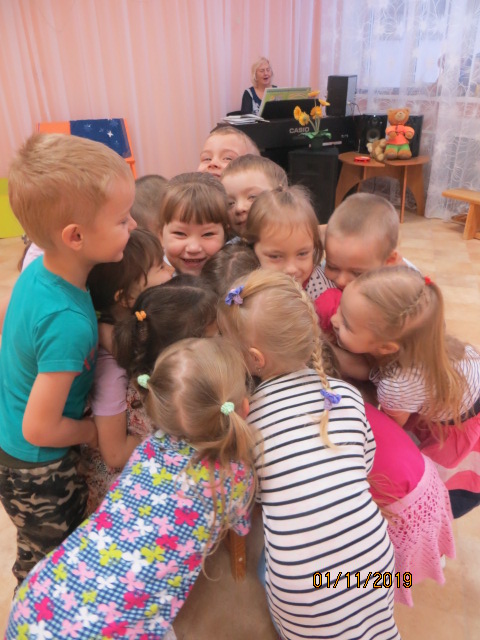 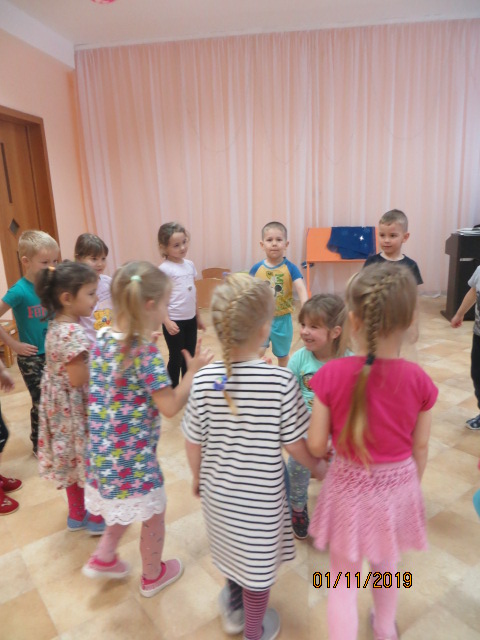 Художественно-эстетическое развитие Рисование: «картина для мамы», «цветок для мамы»,аппликация: «праздничное платье для мамы»,оригами «модная шляпка»
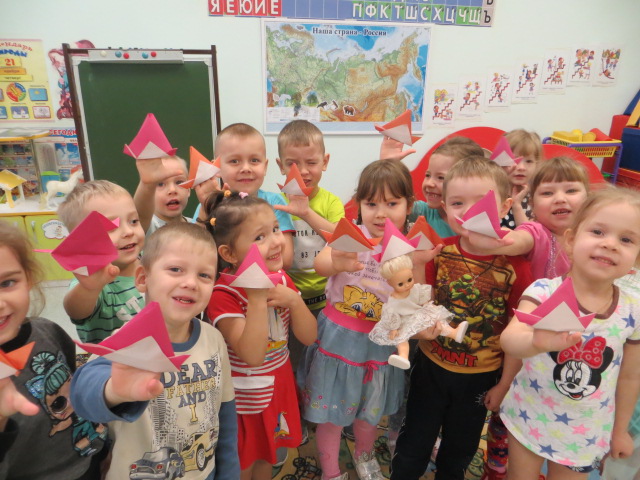 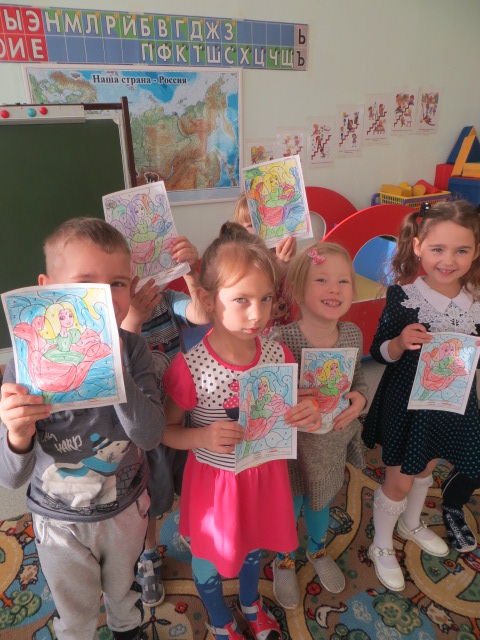 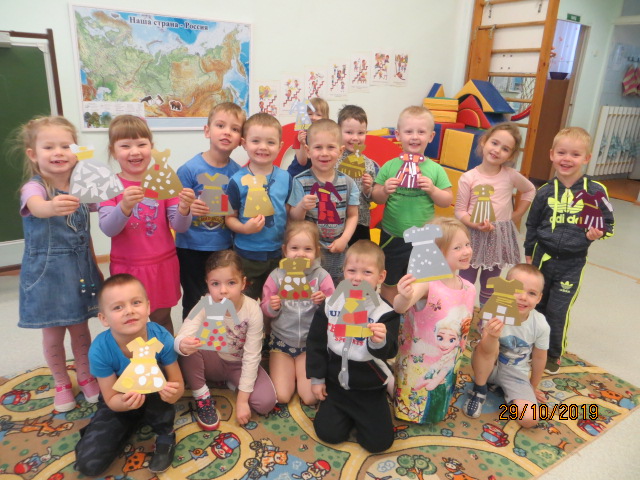 Папка передвижка «День матери», семейные проекты «Маму я свою люблю, я всегдав ей помогу» Газета «Мамины помощники»
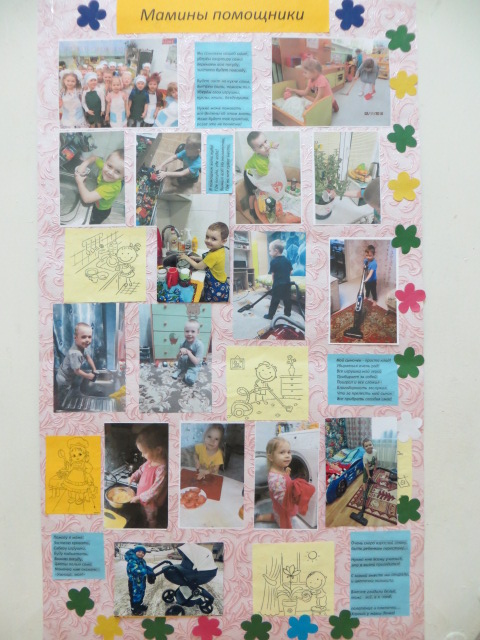 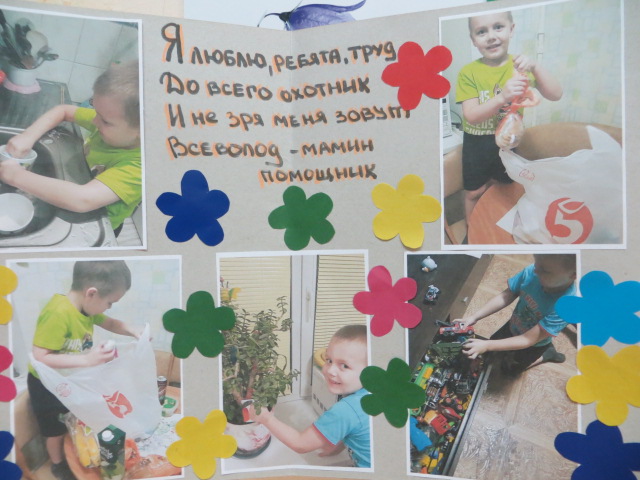 концерт, Посвященный «Дню матери», подарок для любимой мамы
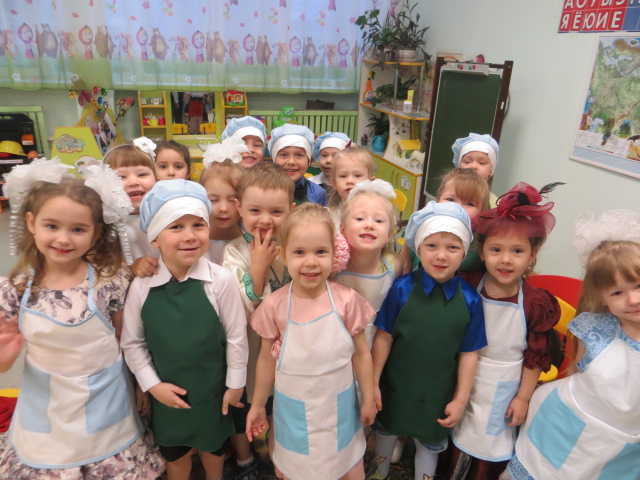 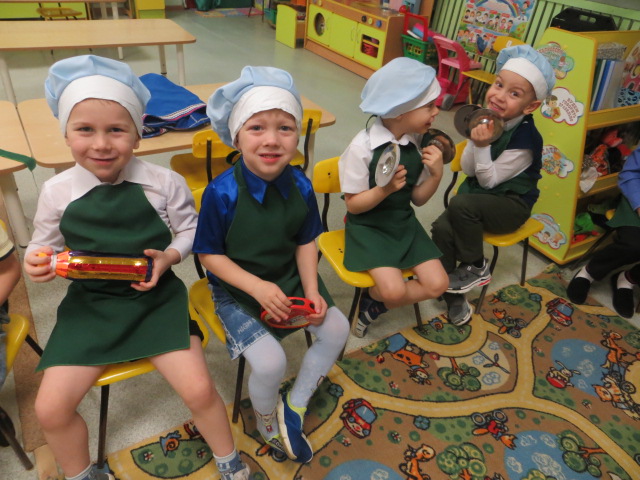 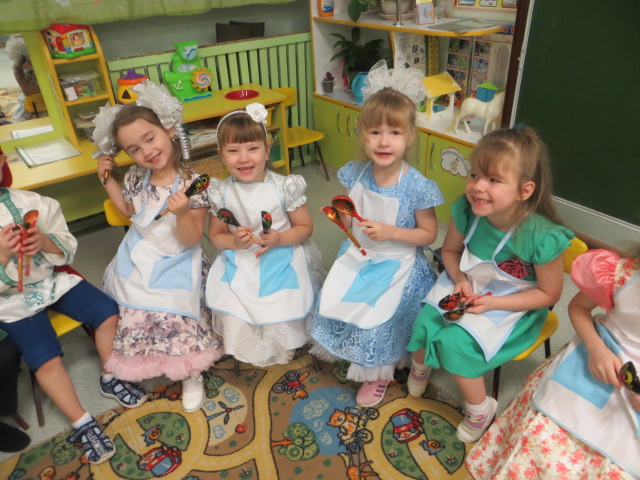 дети приобрели практические навыки помощи маме дома
дети стали проявлять такие нравственные чувства как доброту, отзывчивость, бережное отношение и внимание друг к другу и родителям
Результат проекта
дети организовывают сюжетно-ролевые игры на основе имеющихся знаний
сформированные навыки организации совместного труда